ΠΡΑΚΤΙΚΗ ΕΦΑΡΜΟΓΗ ΣΤΗΝ ΕΙΔΙΚΟΤΗΤΑ
Ειδικότητα:Τεχνικός Αισθητικός Ποδολογίας-
Καλλωπισμού νυχιών και Ονυχοπλαστικής
Εξάμηνο Α’
Μάθημα:Πρακτική Εφαρμογή στην ειδικότητα
Ματοπούλου Ελένη
Θεσσαλονίκη 2020
Οι βασικές ερωτήσεις που πρέπει να κάνει ο ποδολόγος στον ασθενή


Λήψη ιατρικού ιστορικού :
1.Πάσχει από σακχαρώδη διαβήτη;
2.Παρουσιάζει προβλήματα στην σπονδυλική στήλη ;
3.Εγχειρήσεις ;
4.Ληψη φάρμακων ;
5.Αλλεργίες ;

(Ερώτηση πιστοποίησης – Ομάδα β’ Ειδικές ερωτήσεις)
Η  σωστή διοικητική οργάνωση σε ένα κέντρο  ποδολογίας


Το ανθρώπινο δυναμικό που στελεχώνει ένα ποδολογικό κέντρο είναι :

Υπεύθυνος/η υποδοχής – γραμματεία. Εισαγωγή και διακίνηση ασθενών, αρχειοθέτηση και γενική γραμματειακή υποστήριξη.

Ποδίατρος/οι(διάφορες ειδικότητες). Πραγματοποιούν διάγνωση και συνταγογράφηση θεραπευτικών πράξεων.

Ποδολόγοι αρμόδιοι για την εκτέλεση ορισμένων θεραπευτικών πράξεων και ως βοηθοί.


(Ερώτηση πιστοποίησης – Ομάδα β’ Ειδικές ερωτήσεις)
Κανόνες υγιεινής που πρέπει να πληροί ένα κέντρο ποδολογίας όσον αφορά τους χώρους, τα εργαλεία και την υγιεινή των πελατών και του προσωπικού

1.Το οίκημα θα είναι μόνιμης κατασκευής, θα πληρεί τους όρους και τις προϋποθέσεις του εκάστοτε εν ισχύ Γ.Ο.Κ. και θα είναι χαρακτηρισμένο από την αρμόδια Πολεοδομική Υπηρεσία, ως χώρος κύριας χρήσης προοριζόμενος για κατάστημα. Η καταλληλότητα του χώρου θα αποδεικνύεται με θεώρηση από την αρμόδια πολεοδομική αρχή των σχεδιαγραμμάτων που κατατίθενται.
2.Το κατάστημα θα έχει ελάχιστο ωφέλιμο εμβαδόν 15 τ.μ. για την ανάπτυξη των θέσεων εργασίας, ενώ ο χώρος ανά θέση ορίζεται στα 4 τ.μ. κατ’ ελάχιστον. Η απόσταση μεταξύ των θέσεων εργασίας θα είναι 1 μέτρο τουλάχιστον. Να υπάρχει χώρος αναμονής κατά τρόπο που να παρεμποδίζεται η οπτική επαφή με το χώρο παροχής υπηρεσιών περιποίησης.
3.Το δάπεδο και οι επιφάνειες των τοίχων θα είναι κατασκευασμένες από υλικά που θα επιτρέπουν τον εύκολο καθαρισμό τους με υγρή μέθοδο.
4.Το κατάστημα θα διαθέτει ύδρευση από το δίκτυο ύδρευσης και θα είναι συνδεδεμένο με το υπάρχον αποχετευτικό δίκτυο ή εν ελλείψει αυτού, με νόμιμο βόθρο.
5.Το κατάστημα θα διαθέτει τουλάχιστον ένα αποχωρητήριο το οποίο θα πληρεί τους όρους και τις προϋποθέσεις που προβλέπονται από το άρθρο 25 της Υγειονομικής Διάταξης Α1β/8577/1983(ΦΕΚ 526/τα.Β/24.9.1983), όπως τροποποιήθηκε και ισχύει.
6.Τα χρησιμοποιούμενα εργαλεία ή θα είναι μιας χρήσης και θα διατηρούνται απολύτως καθαρά εντός κλειστών προθηκών ή θα αποστειρώνονται μετά από κάθε χρήση σε ειδικό κλίβανο. Όσα δε, σκεύη ή εργαλεία δεν μπορούν να αποστειρωθούν θα καθαρίζονται με απορρυπαντικό και νερό και στη συνέχεια θα απολυμαίνονται με προϊόντα εγκεκριμένα από τον Ε.Ο.Φ. Επίσης, τα χρησιμοποιούμενα υλικά περιποίησης όπως κρέμες, βερνίκια νυχιών, κ.λπ. θα πρέπει να είναι εγκεκριμένα από τον Ε.Ο.Φ.
7.Για κάθε πελάτη θα χρησιμοποιείται καθαρή πετσέτα ή πετσέτα μιας χρήσης. Οι καθαρές πετσέτες θα φυλάσσονται εντός κλειστών προθηκών και σε διαφορετικό χώρο από τις χρησιμοποιημένες ακάθαρτες.
8.Οι εργαζόμενοι στο ανωτέρω κατάστημα πρέπει να είναι υγιείς και να διαθέτουν ατομικά βιβλιάρια υγείας σύμφωνα με το άρθρο 14 της Υγειονομικής Διάταξης Α1β/8577/1983(ΦΕΚ 526/τα.Β/24.9.1983), όπως ισχύει.
9.Στην περίπτωση λειτουργίας μικτού καταστήματος(πλην κομμωτηρίων, κουρείων) τότε απαιτούνται 4τ.μ. ανά θέση εργασίας, για την περίπτωση παροχής υπηρεσιών περιποίησης χεριών ή και ποδιών, σε μόνιμο διαχωρισμένο χώρο από το υπόλοιπο κατάστημα. Οι δε χώροι υγιεινής και ο χώρος απολύμανσης θα προορίζονται μόνο για το εν λόγω κατάστημα.
10.Απαραίτητη η ύπαρξη ελάχιστου εξοπλισμού και υλικού Πρώτων Βοηθειών τα οποία, θα καθορίζει εγκύκλιος της Γεν.Δ/νσης Δημόσιας Υγείας.

(Ερώτηση πιστοποίησης – Ομάδα β’ Ειδικές ερωτήσεις)
ΕΡΩΤΗΣΕΙΣ ΠΙΣΤΟΠΟΙΗΣΗΣ-ΟΜΑΔΑ Β’-ΕΙΔΙΚΕΣ ΕΡΩΤΗΣΕΙΣ

Απάντηση στην άσκηση 24/11/2020

Να απαντηθεί με βάση τη δική σας κρίση η παρακάτω ερώτηση:
Αναφέρατε επιγραμματικά τρεις (3) τρόπους προβολής ενός κέντρου ποδολογίας.

Απάντηση:
1.Kατασκευή ιστοσελίδας που θα περιλαμβάνει:σκοπός, αξίες και αρχές του κέντρου, το αντικείμενο και τις υπηρεσίες(θεραπείες),/προϊόντα του κέντρου, τις χρεώσεις και τις τιμές, παραδείγματα επιτυχημένων θεραπειών, φωτογραφικό υλικό για τις εγκαταστάσεις, πληροφορίες για ραντεβού, προσβασιμότητα(χάρτης), τρόπους και μέσα επικοινωνίας, κλπ. Καταχώρηση και σε ιστότοπους κοινωνικών δικτύων.
2. Μπροσούρα - Έντυπο με πληροφορίες για τις θεραπείες / προϊόντα παρόμοια με το περιεχόμενο της ιστοσελίδας.
3.Καταχωρήσεις διαφημιστικού υλικού σε ΜΜΕ όπως εφημερίδες και περιοδικά του κλάδου υγείας ή και σε τοπικά τηλεοπτικά μέσα.
Ευχαριστώ για την προσοχή σας
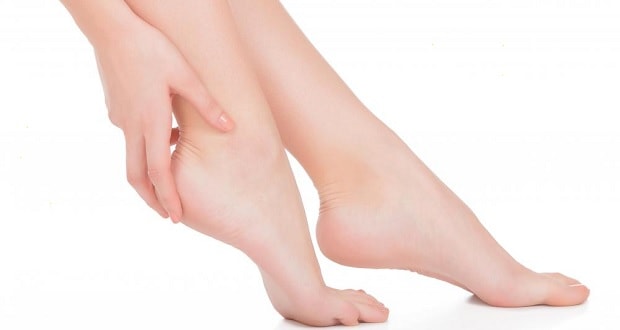